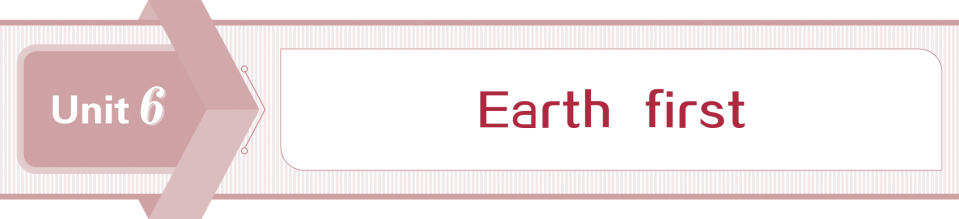 Section Ⅰ  Starting out & Understanding ideas
WWW.PPT818.COM
Unit 6　Earth first
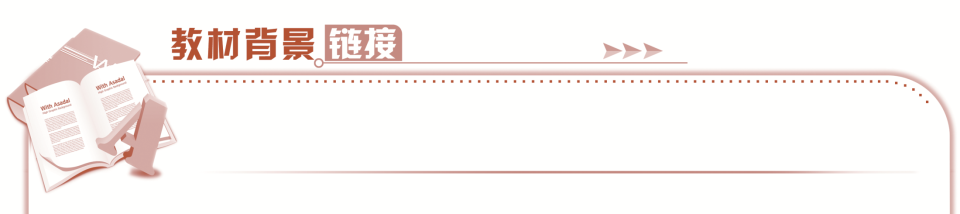 Unit 6　Earth first
Unit 6　Earth first
Unit 6　Earth first
Unit 6　Earth first
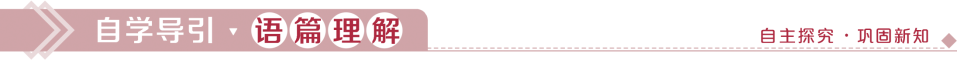 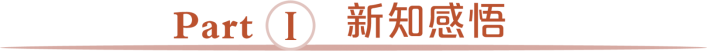 target
attitude
scare
fortunately
extinction
in fear
tell the story of
be scared/frightened of/afraid of
due to
cut off
have an effect on/upon
be based on
come across
see...as...
from...on
by mistake
protect...from...
raise awareness of...
afraid of the horrible creature from the film
was diving
when
not everyone
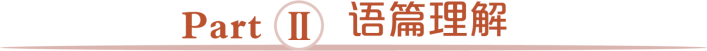 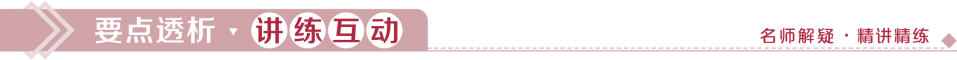 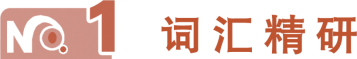 scared
away/off
of
to cross
to
to arrive
being held
因为
应支付
归功于
off
down
cut down
cut off
cut up
having/to have
to be
that
fortunately
Unfortunately
towards/to
has/take a bad attitude to/towards
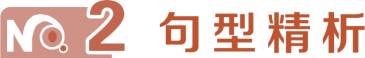 tired
Obviously
Happy and satisfied
were doing
to set
setting
when
本部分内容讲解结束
按ESC键退出全屏播放